Personal Foul
Red
13
Illegal Body Check
1-minute
Personal Foul
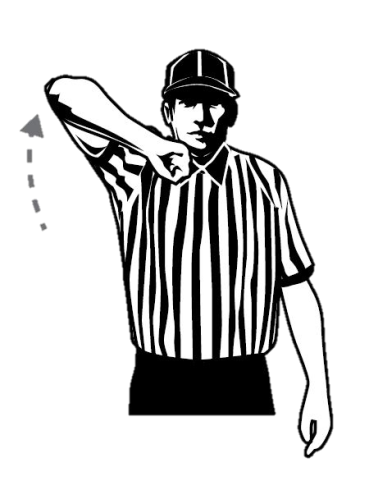 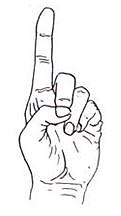 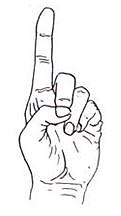 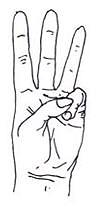 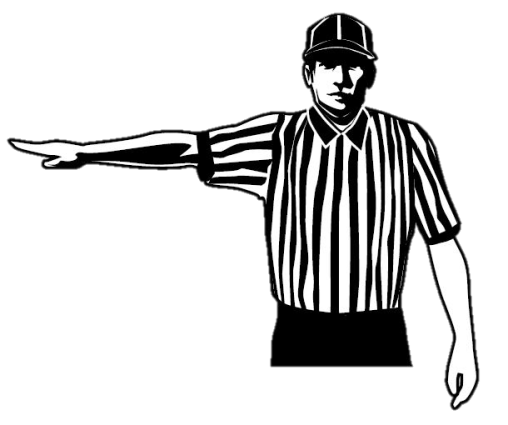 Red
One, Three
Illegal Body
Check
One Minute
Personal Foul
Blue
50
Illegal Body Check
Contact to the head/neck
2-minutes
Non-releasable
Personal Foul
Contact to the head
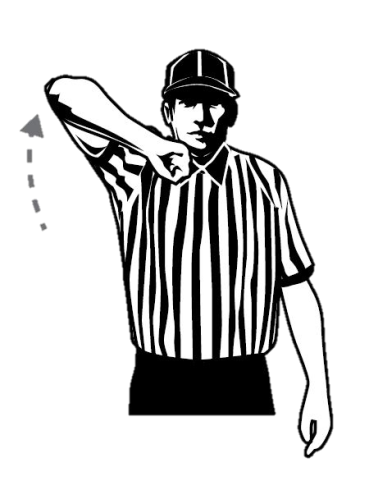 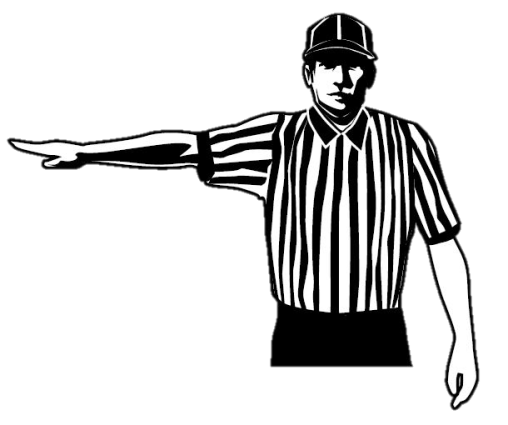 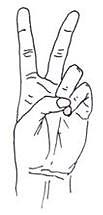 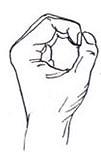 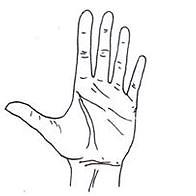 Blue
Five, Zero
Illegal Body Check
Two Minutes
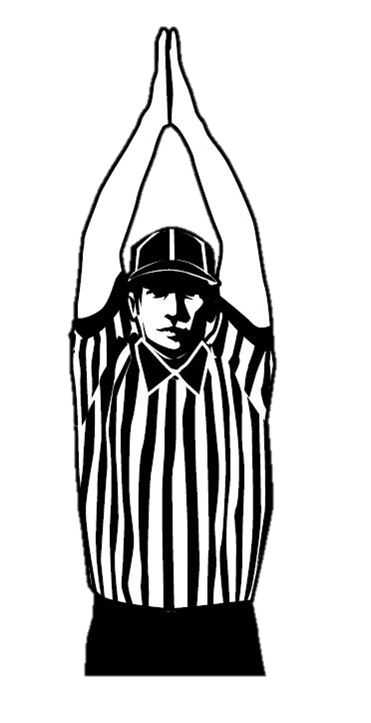 Non-releasable
Personal Foul
Red
62
Unnecessary Roughness
Contact to the head/neck
3-minutes
Non-releasable
Personal Foul
Contact to the head
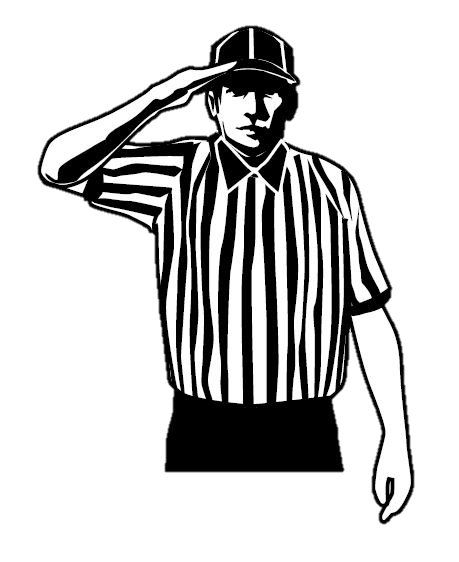 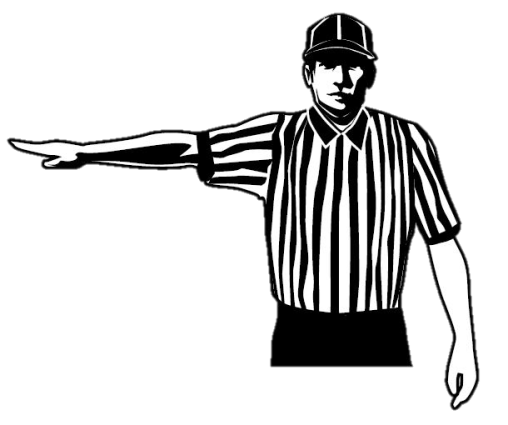 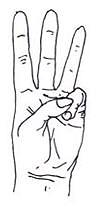 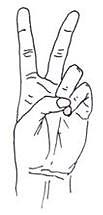 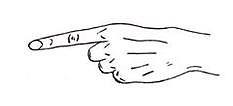 Red
Six, Two
Unnecessary Roughness
Three Minutes
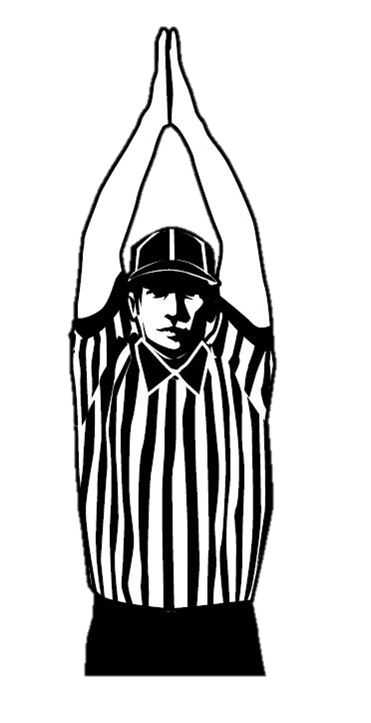 Non-releasable
Personal Foul
Blue
27
Cross-Check
1-minute
Personal Foul
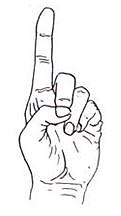 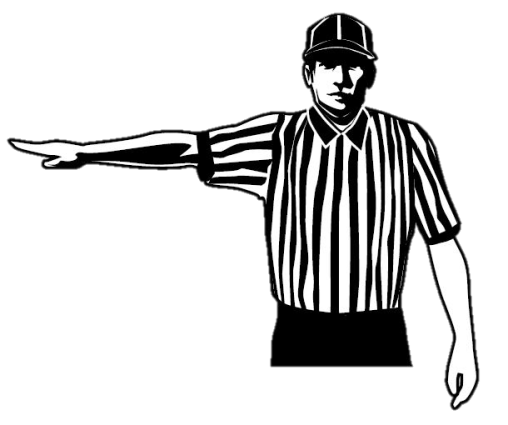 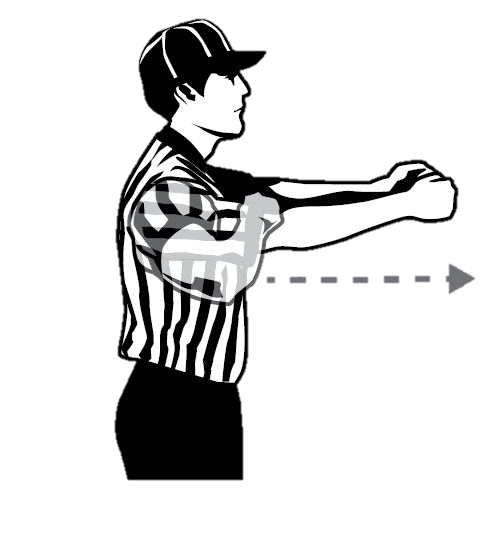 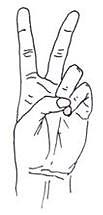 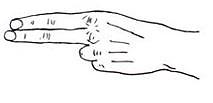 Blue
Two, Seven
Cross-Check
One Minute
Personal Foul
Red
8
Illegal Crosse
3-minutes
Non-releasable
Personal Foul
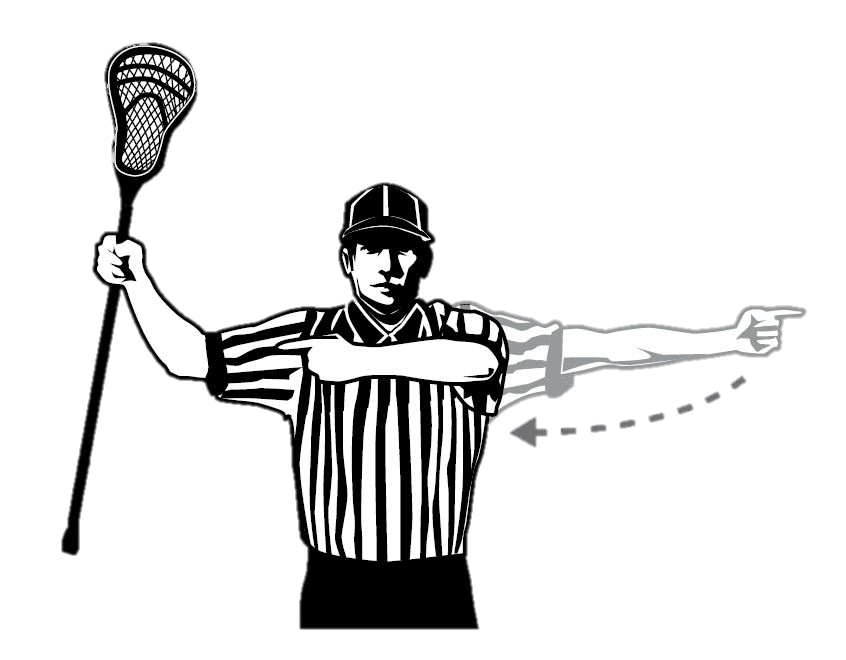 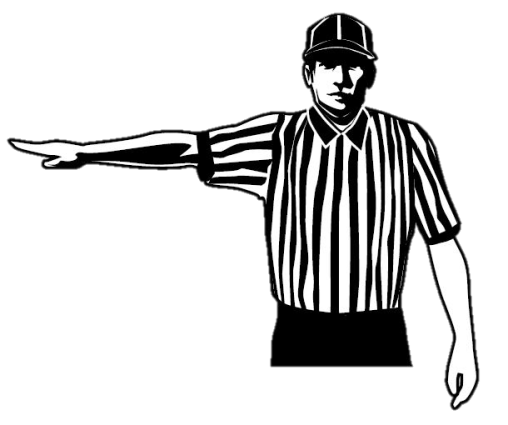 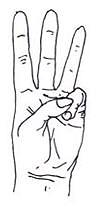 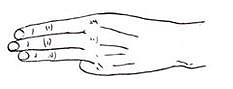 Red
Eight
Illegal Crosse
Three Minutes
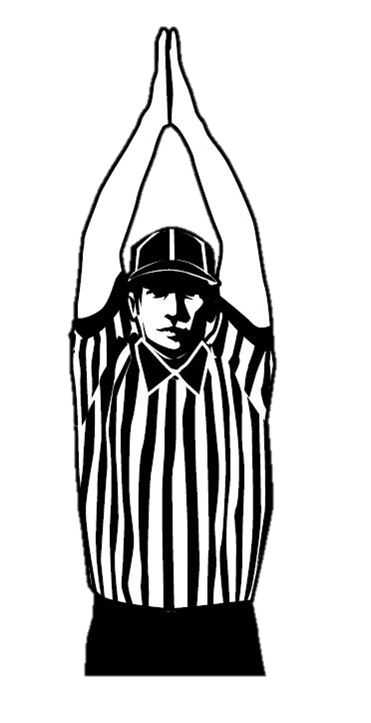 Non-releasable
Personal Foul
Blue
35
Deep Pocket
1-minute
Non-releasable
Personal Foul
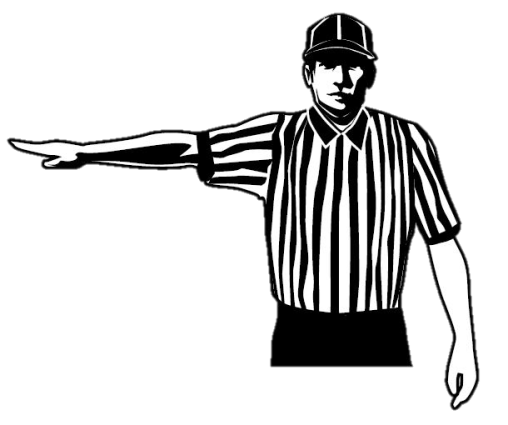 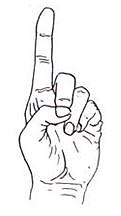 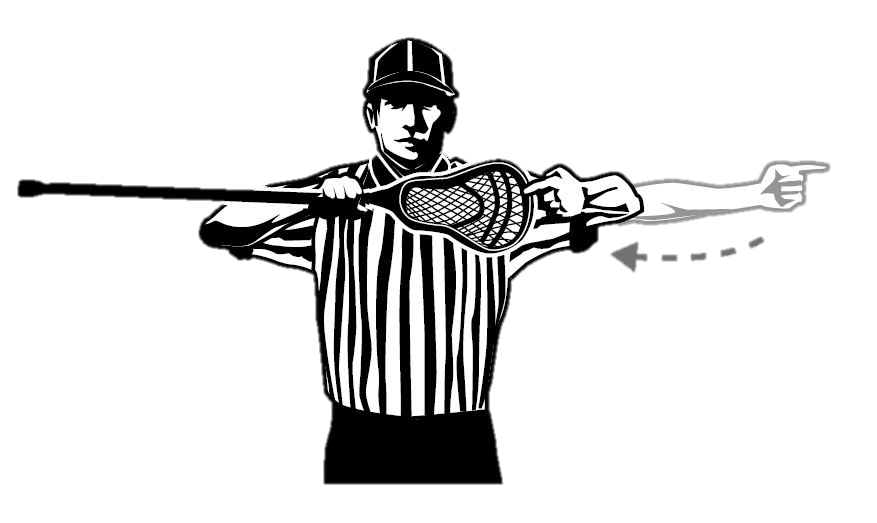 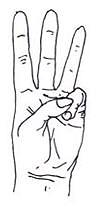 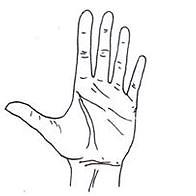 Blue
Three, Five
Deep Pocket
One Minute
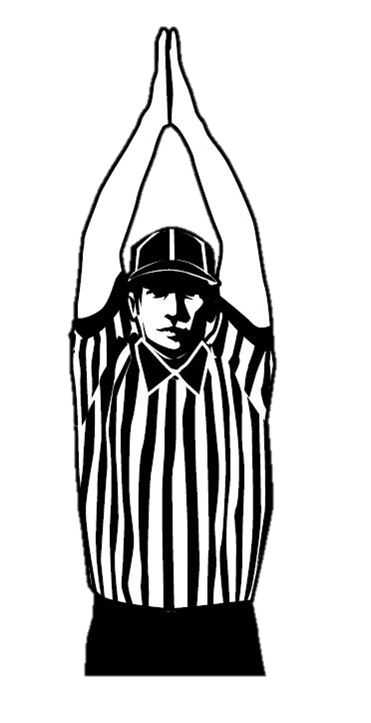 Non-releasable
Personal Foul
Red
6
Illegal gloves (equipment)
1-minute
Non-releasable
Personal Foul
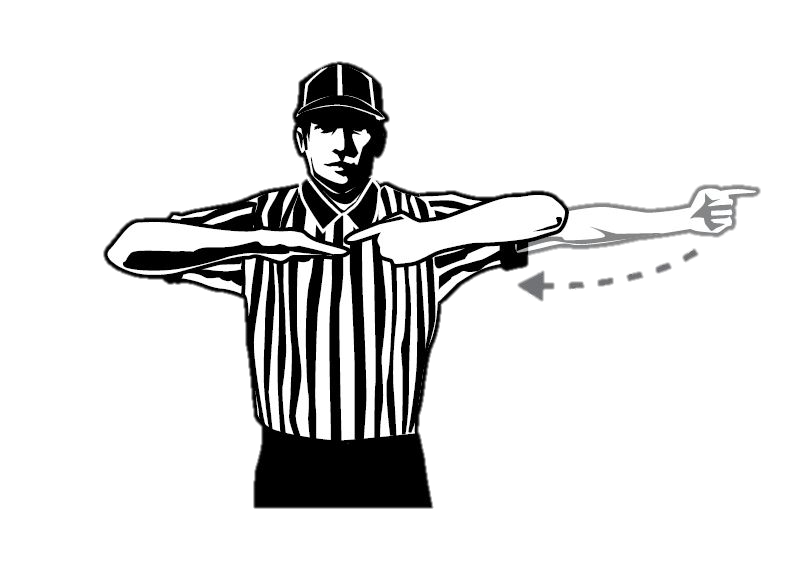 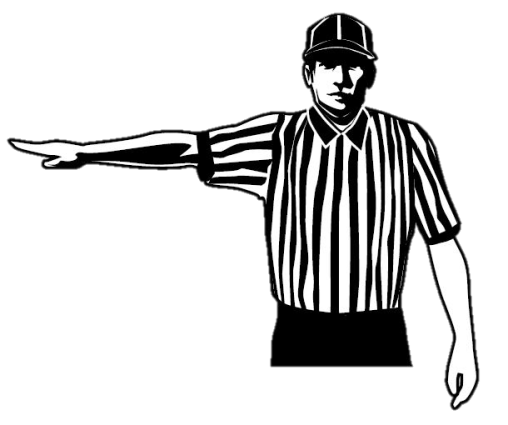 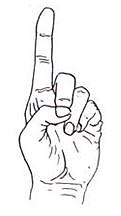 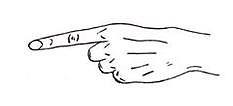 Red
Six
Illegal Gloves
One Minute
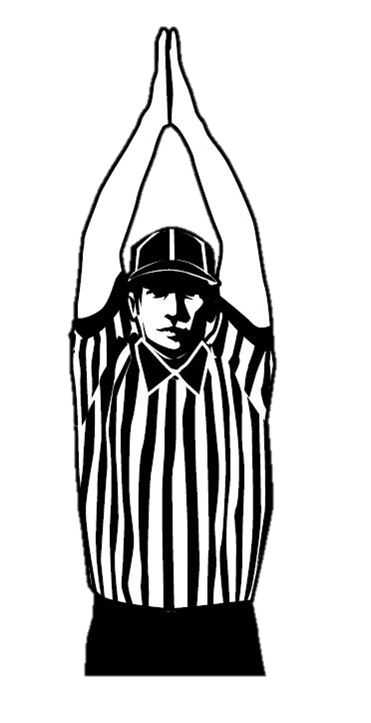 Non-releasable
Personal Foul
Blue
53
Slashing
1-minute
Personal Foul
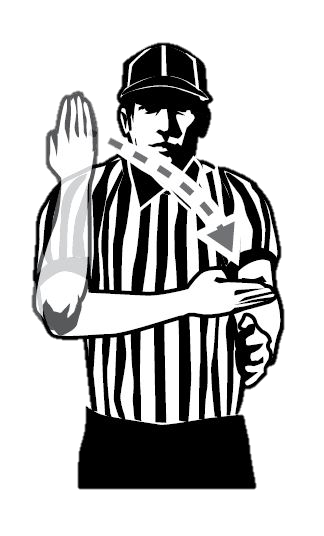 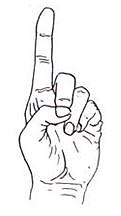 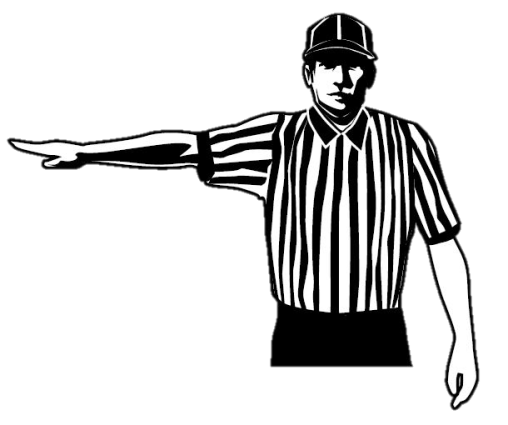 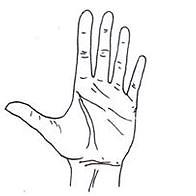 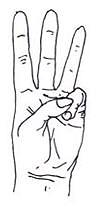 Blue
Five, Three
Slashing
One Minute
Personal Foul
Red
19
Tripping
1-minute
Personal Foul
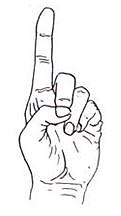 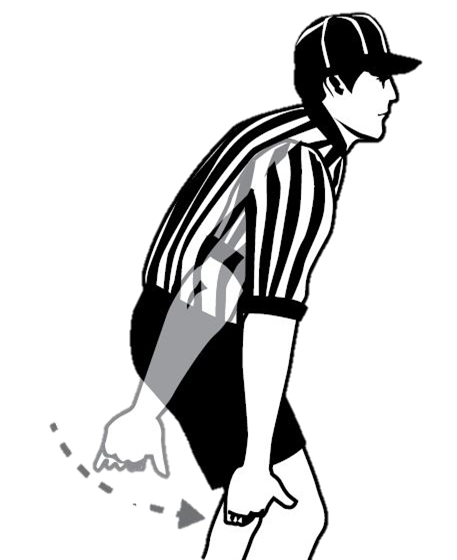 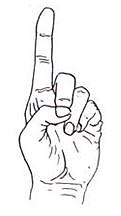 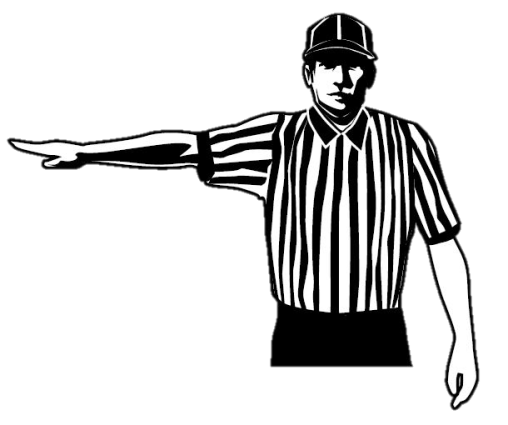 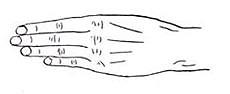 Red
One, Nine
Tripping
One Minute
Personal Foul
Blue
31
Unnecessary Roughness
2-minutes
Personal Foul
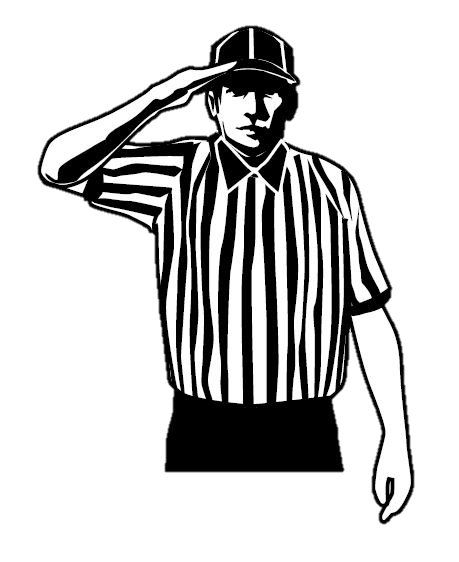 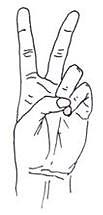 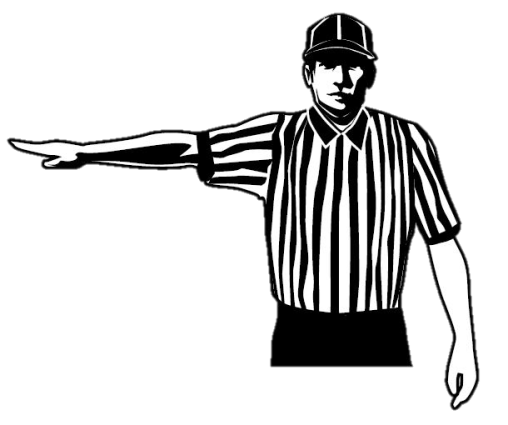 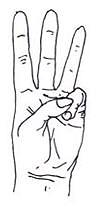 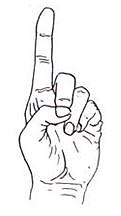 Blue
Three, One
Unnecessary Roughness
Two Minutes
Personal Foul
Red
48
Unsportsmanlike Conduct
1-minute
Personal Foul
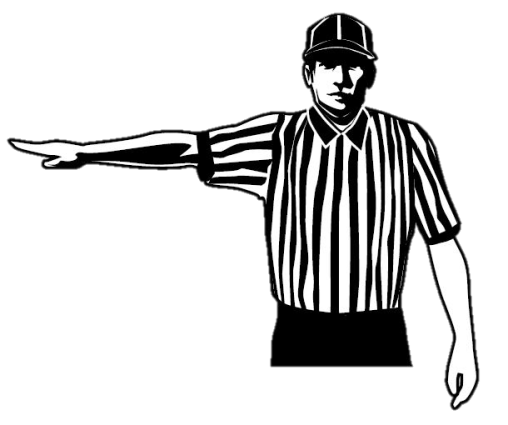 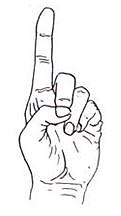 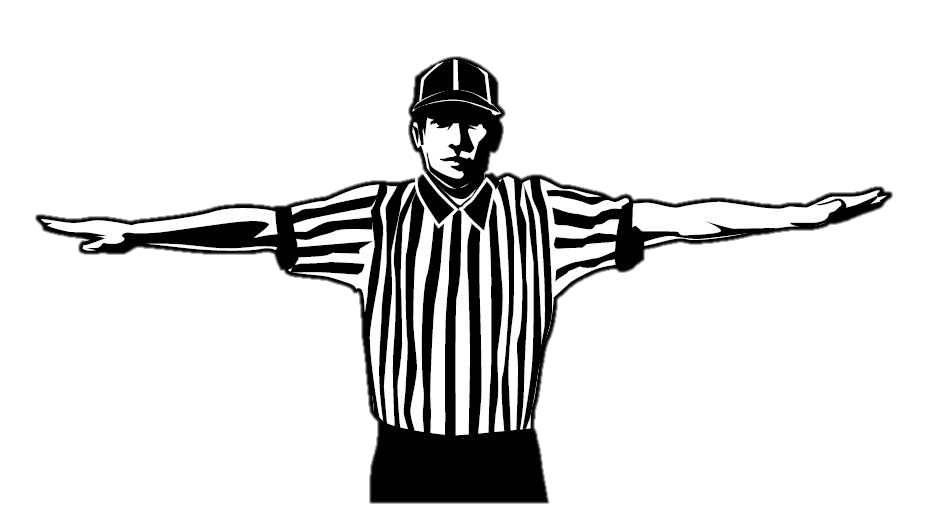 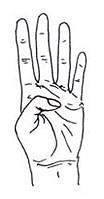 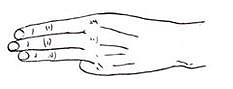 Red
Four, Eight
Unsportsmanlike Conduct
One Minute
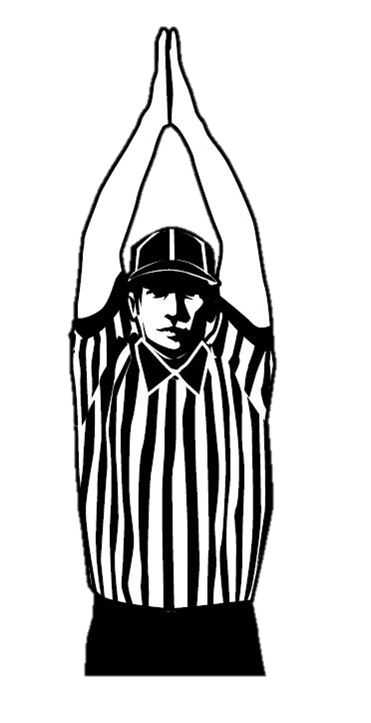 Non-releasable
Personal Foul
Blue
20
Unsportsmanlike Conduct (fighting)
3-minutes
Non-releasable
Ejection
Personal Foul
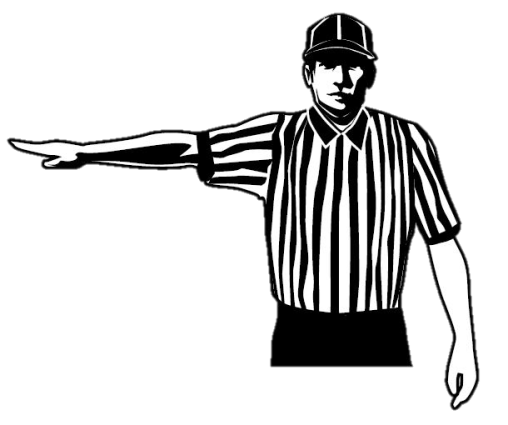 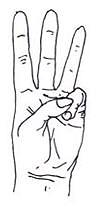 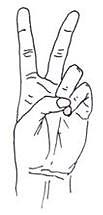 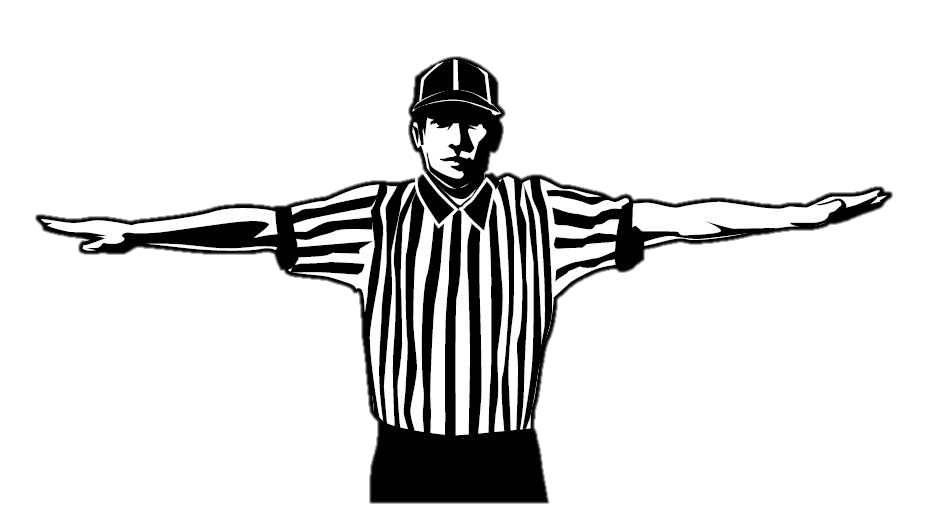 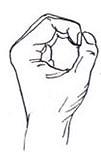 Blue
Two, Zero
Unsportsmanlike Conduct
Three Minutes
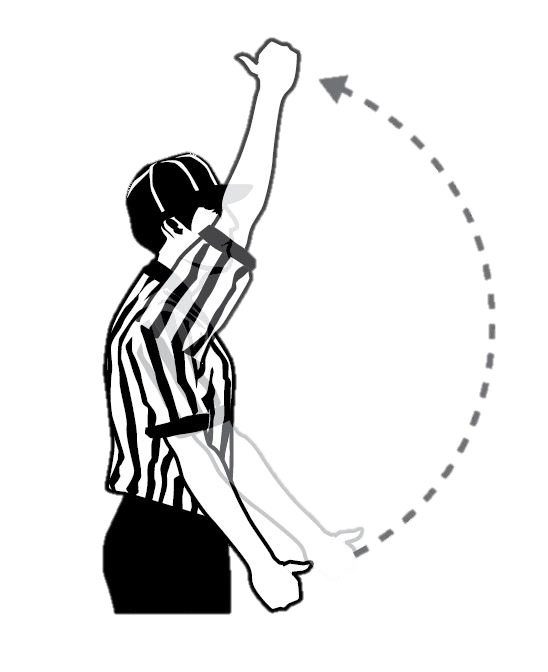 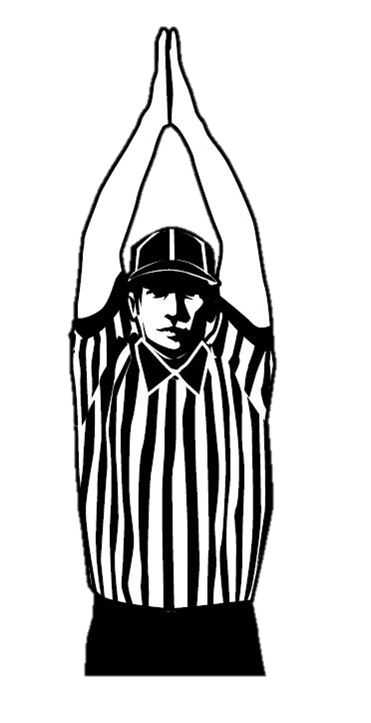 Non-releasable
Non-releasable